Approccio clinico al dolore in reumatologia
Prof. Marcello Govoni – marcello.govoni@unife.it
Sezione di reumatologia ed ematologia 
Dipartimento di Scienze mediche 
Università degli studi di Ferrara
Approccio clinico al paziente con dolore riferito all’apparato locomotore
A. Diagnosi di “origine” del dolore

 B. Comprensione del meccanismo fisiopatologico che sottende il dolore
Origine del dolore riferito all’apparato locomotore
Scheletro
Muscoli e fasce
Sistema nervoso
Tendini e borse sinoviali
Articolazioni

Dolore viscerale riferito
Dolore “meccanico”  malattie degenerative
Prevalentemente diurno
Aggravato dal carico
Migliorato dal riposo
Rigidità mattutina (“stiffness”) di breve durata
Dolore “flogistico” malattie infiammatorie
Prevalentemente notturno
Non alleviato dal riposo
Si accompagna a rigidità mattutina (“stiffness”) prolungata (> 30’)
Segni tipici della flogosi
Parametri clinici del dolore riferito all’apparato locomotore
Carattere
Sede
Cadenza
Possibilità di elicitazione
Obiettività d’accompagnamento
Dolore di origine scheletrica (ossea)
Fisiopatologia del dolore osseo
Frattura e microfrattura
Distensione e/o irritazione del periostio
Aumento della pressione endomidollare
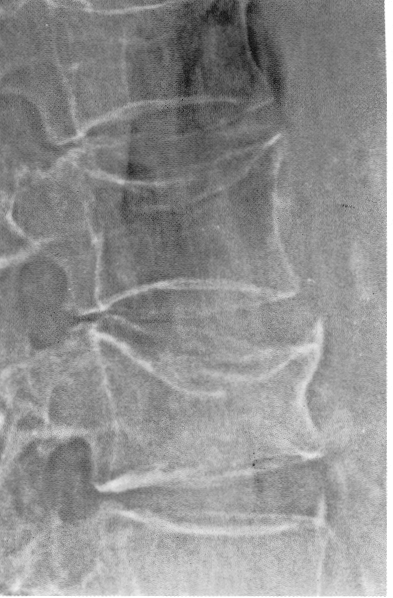 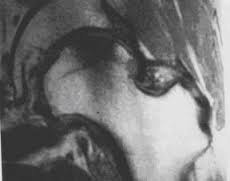 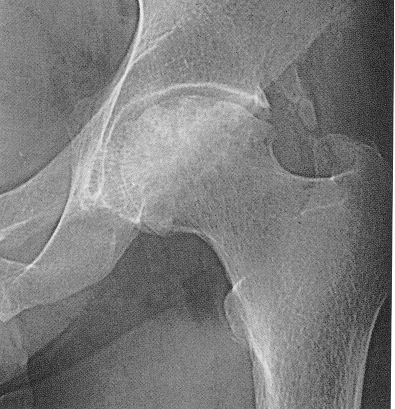 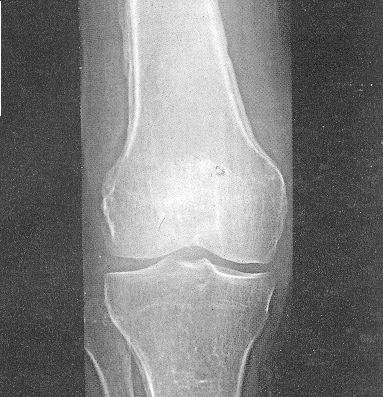 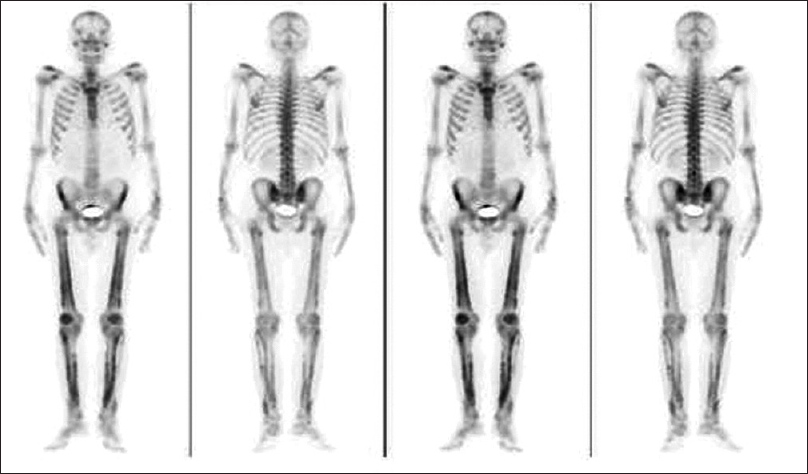 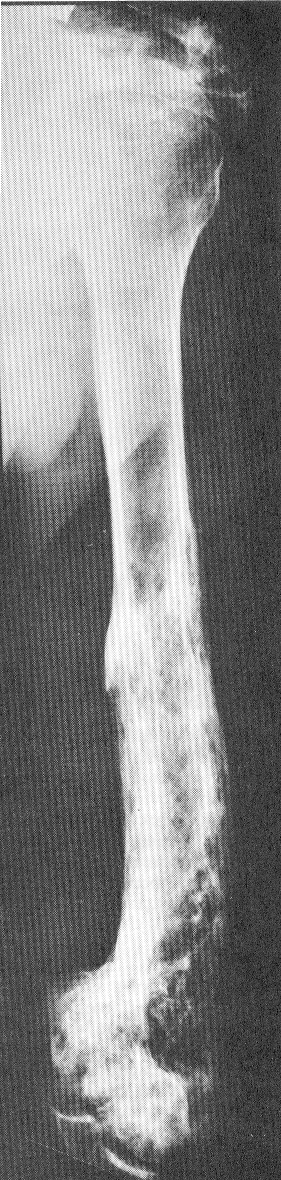 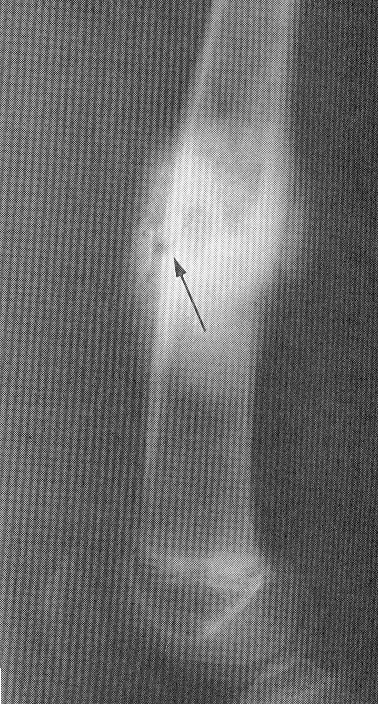 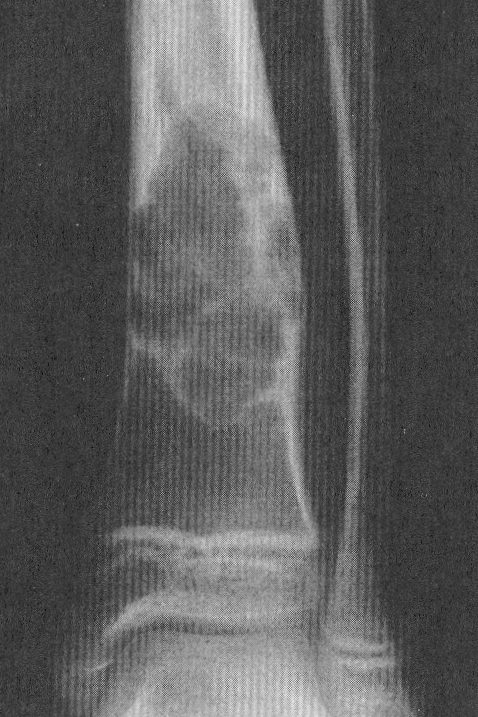 Dolore di origine miofasciale
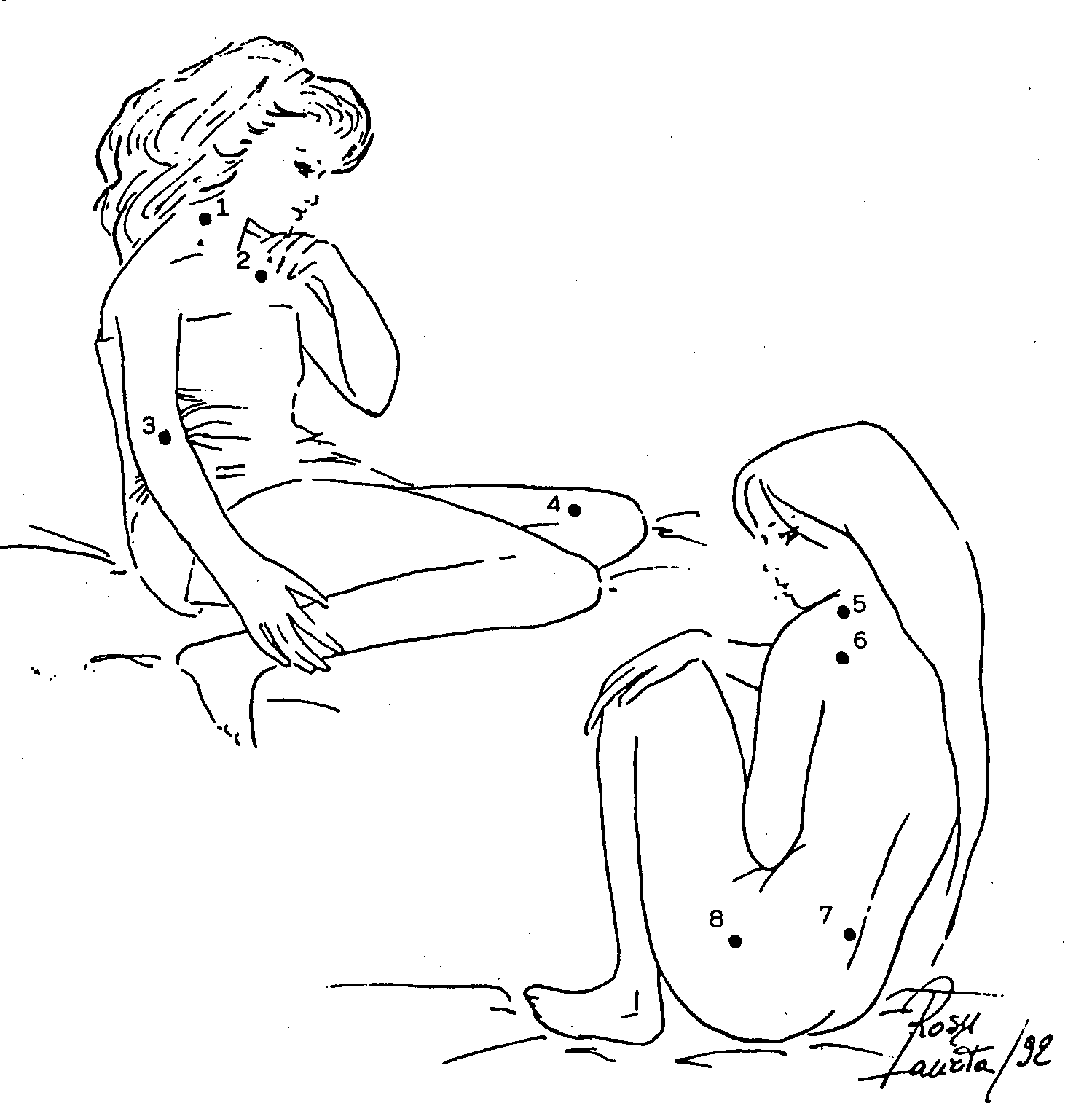 Dolore di origine neurologica
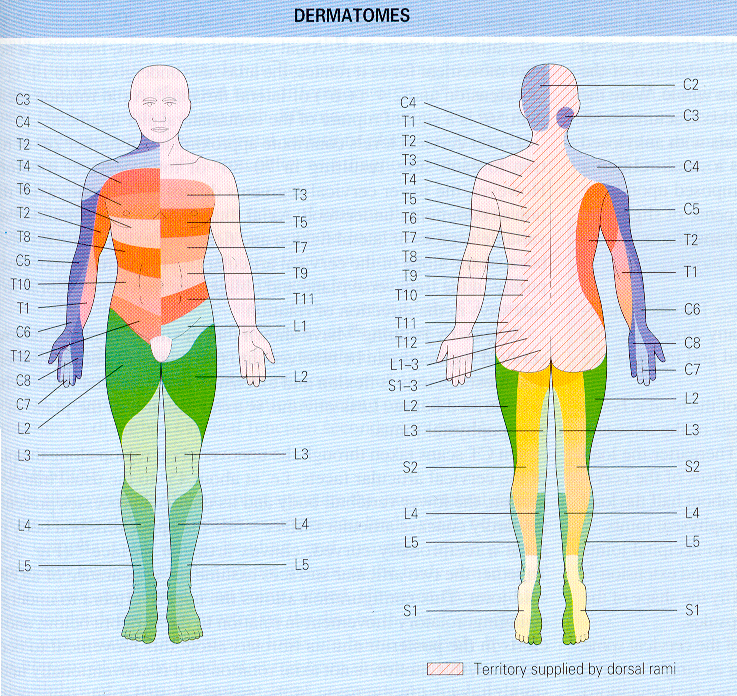 Dolore di origine tendinea
Classificazione delle malattie dei tendini
Tenosinoviti ipertrofico-essudative
Tenosinoviti stenosanti
Tendinopatie inserzionali (entesopatie)
Peritendiniti
Tendinosi
Dolore di origine articolare
Dolore articolare
Segni e sintomi differenziali nella diagnostica delle artropatie
Criteri clinici  diagnostici orientativi delle artropatie
1) Diffusione
2) Decorso
3) Sedi preferenziali
4) Lesività anatomica
5) Precedenti anamnestici
6) Manifestazioni extra-articolari
7) Durata (acuto, subacuto, cronico, transitorio, persistente …)
8) Sesso
9) Età
Criteri clinici  diagnostici orientativi delle artropatie
1) Diffusione
2) Decorso
3) Sedi preferenziali
4) Lesività anatomica
5) Precedenti anamnestici
6) Manifestazioni extra-articolari
7) Durata (acuto, subacuto, cronico, transitorio, persistente …)
8) Sesso
9) Età
Diffusione
Malattie con abituale localizzazione monoarticolare
Artrite settica
Artrite tubercolare
Sinovite post-traumatica
Gotta
Pseudogotta (malattia da CPPD)
Artropatia neuropatogena
Febbre Mediterranea Familiare
Sinovite villonodulare pigmentosa
Turbe endoarticolari
Malattie con abituale localizzazione  oligo-poliarticolare
Artrite reumatoide
Artrite cronica dell’infanzia
Artropatia psoriasica
Spondiloartriti sieronegative
Connettiviti sistemiche
Artriti virali
Malattia reumatica
Criteri clinici  diagnostici orientativi delle artropatie
1) Diffusione
2) Decorso
3) Sedi preferenziali
4) Lesività anatomica
5) Precedenti anamnestici
6) Manifestazioni extra-articolari
7) Durata (acuto, subacuto, cronico, transitorio, persistente …)
8) Sesso
9) Età
Principali modalità di decorso clinico
Differenziazione artropatie in base al decorso clinico
Criteri clinici  diagnostici orientativi delle artropatie
1) Diffusione
2) Decorso
3) Sedi preferenziali
4) Lesività anatomica
5) Precedenti anamnestici
6) Manifestazioni extra-articolari
7) Durata (acuto, subacuto, cronico, transitorio, persistente …)
8) Sesso
9) Età
Localizzazioni articolari evocative
Artrosi
Localizzazioni articolari suggestive
Criteri clinici  diagnostici orientativi delle artropatie
1) Diffusione
2) Decorso
3) Sedi preferenziali
4) Lesività anatomica
5) Precedenti anamnestici
6) Manifestazioni extra-articolari
7) Durata (acuto, subacuto, cronico, transitorio, persistente …)
8) Sesso
9) Età
Lesività anatomica
Criteri clinici  diagnostici orientativi delle artropatie
1) Diffusione
2) Decorso
3) Sedi preferenziali
4) Lesività anatomica
5) Precedenti anamnestici
6) Manifestazioni extra-articolari
7) Durata (acuto, subacuto, cronico, transitorio, persistente …)
8) Sesso
9) Età
Precedenti anamnestici
Criteri clinici  diagnostici orientativi delle artropatie
1) Diffusione
2) Decorso
3) Sedi preferenziali
4) Lesività anatomica
5) Precedenti anamnestici
6) Manifestazioni extra-articolari
7) Durata (acuto, subacuto, cronico, transitorio, persistente …)
8) Sesso
9) Età
Manifestazioni extra-articolari
Criteri clinici orientativi
Sintomi sistemici
febbre, anemia, astenia, calo ponderale
Manifestazioni extra-articolari
afte, psoriasi (cute, unghie), eritemi, porpora, noduli,  uveite, xeroftalmia, xerostomia
manifestazioni a carico di sistema nervoso (centrale e/o periferico), polmone, cuore, tubo digerente, reni, ecc.
Criteri clinici  diagnostici orientativi delle artropatie
1) Diffusione
2) Decorso
3) Sedi preferenziali
4) Lesività anatomica
5) Precedenti anamnestici
6) Manifestazioni extra-articolari
7) Durata (acuto, subacuto, cronico, transitorio, persistente …)
8) Sesso
9) Età
Durata del sintomo dolore
Criteri clinici  diagnostici orientativi delle artropatie
1) Diffusione
2) Decorso
3) Sedi preferenziali
4) Lesività anatomica
5) Precedenti anamnestici
6) Manifestazioni extra-articolari
7) Durata (acuto, subacuto, cronico, transitorio, persistente …)
8) Sesso
9) Età
AnamnesiEsame obiettivo dell’apparato locomotoreEsame  obiettivo  generale
La maggior parte degli errori diagnostici deriva da peccati d’omissione